Экологические проблемы России
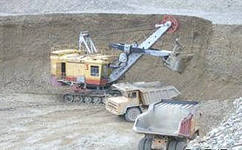 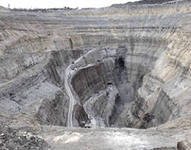 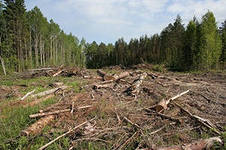 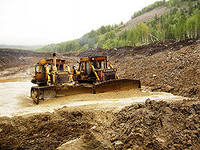 Промышленные выбросы
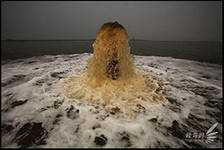 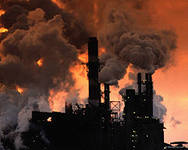 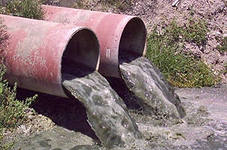 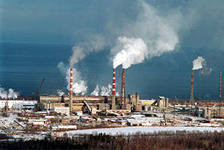 Байкал
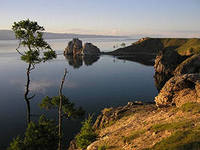 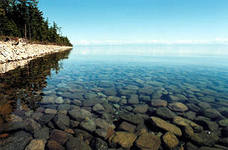 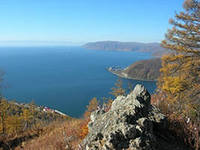 Загрязнение Байкала
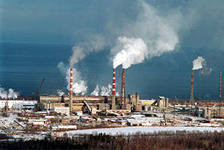 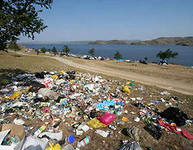 Атомные электростанции
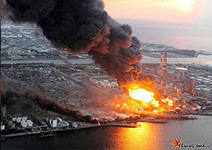 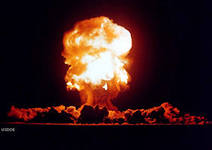 Чернобыль
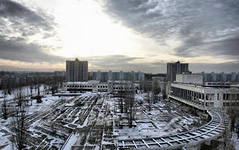 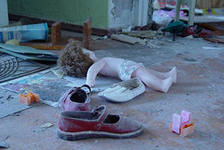 Мутанты
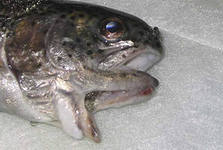 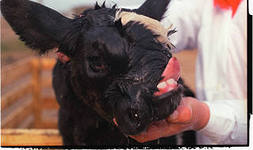 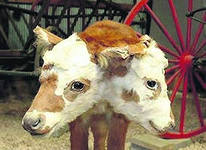 Вырубка лесов
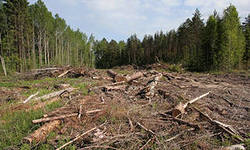 Нефть
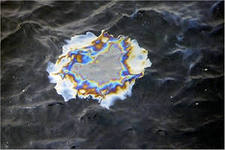 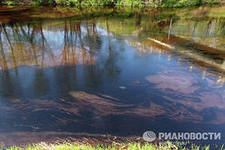 Заповедник – это особо охраняемая территория.
Заказник — охраняемая природная территория, не природный комплекс, а некоторые его части: только растения, только животные, либо их отдельные виды.